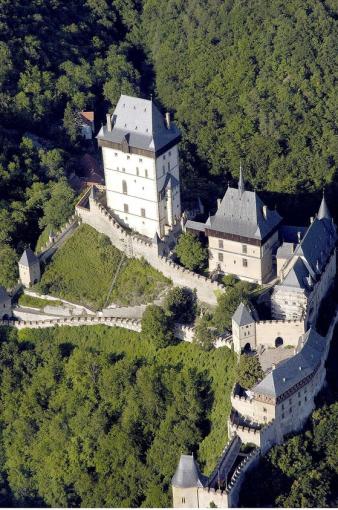 Замок Карлштейн, 
                Чехия
Старинный замок, каменные стены,От бега времени они, как смоль, черны,На стенах замка тлеют гобелены,В них всё ещё таится дух войны. Огромен зал, и разных комнат много,Игра теней в огнях игры свечей,И всё ещё сокрыта здесь тревога,И так же слышен лязг и звон мечей.Куда ни глянь – всё рыцарь иль картина,Что ни возьми – всё пыль, да сталь, да старьИ всюду кружевная паутина.А ведь когда-то жил здесь государь.Прислушайтесь: здесь всё совсем живое.Всмотритесь в эти окна, письмена,Вы можете услышать звук гобоя,Увидеть луки, стрелы в колчанах.И помнят стены прожитое время, Хранит их память плач, балы, пиры.И стоит только вставить ногу в стремя – Как встрепенутся древние миры…

Автор  Сергей Велес
Рыцарский замок 
в культуре средневековой Европы. 
Романский и готический стили в архитектуре Западной Европы.

ИЗО 6 класс, урок №18
Краснопеевой Натальи Александровны,
учителя технологии и искусства,
МОУ «Зотинская СОШ»
Что  оказало  влияние  на  развитие  архитектуры и искусства  в  средние  века?

Какова роль сельского архитектурного сооружения в развитии культуры Средневековья?

- Какой статус имел городской каменный храм?
Художественные стили
Западного Средневековья
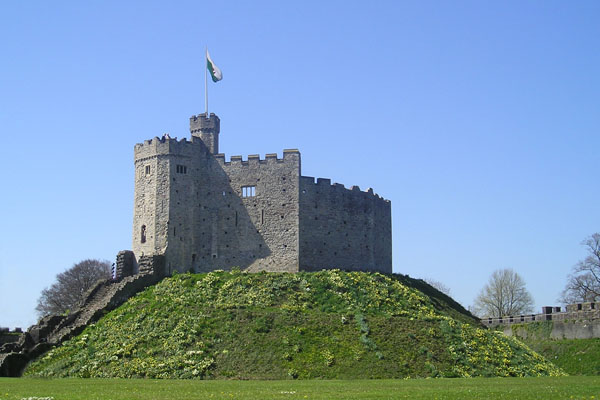 Романский,  X-XII вв.  -







                                                        - Готический,  XIII-XV вв.
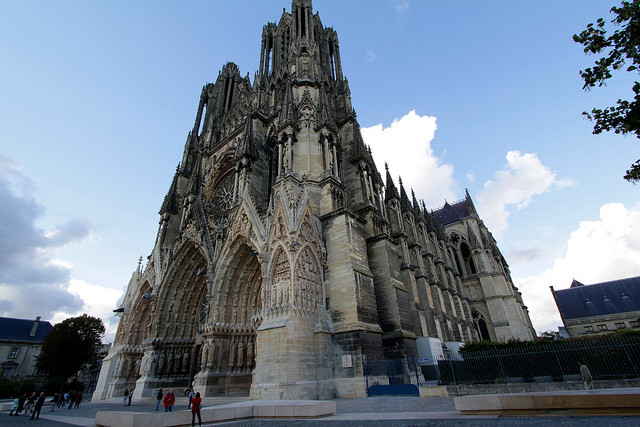 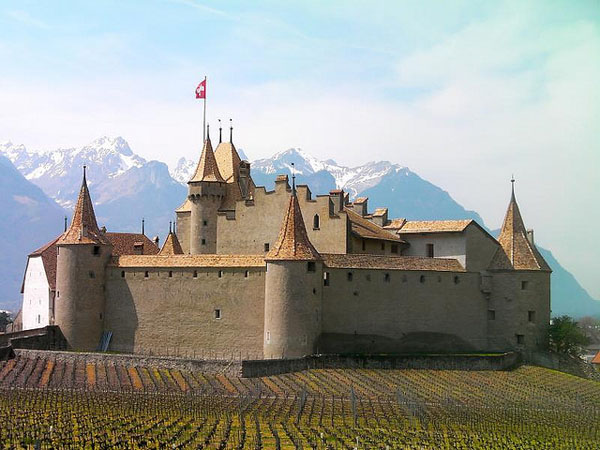 Замок Эгля, Швейцария






Миланский кафедральный 
собор, Италия
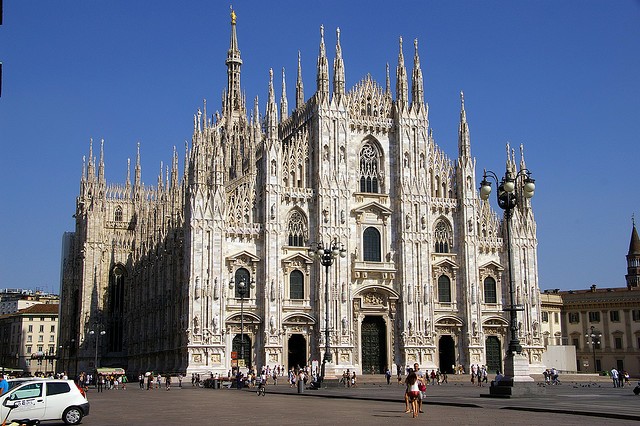 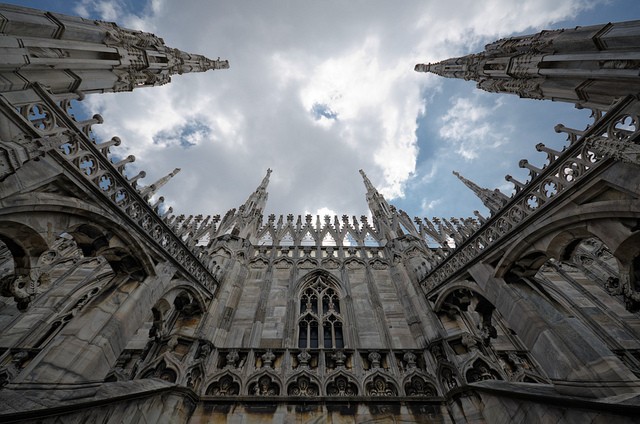 Особенности архитектуры Средневековья
Знакомство со знаменитыми архитектурными объектами
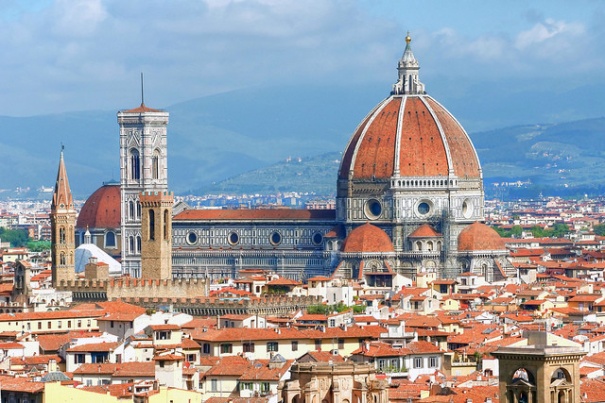 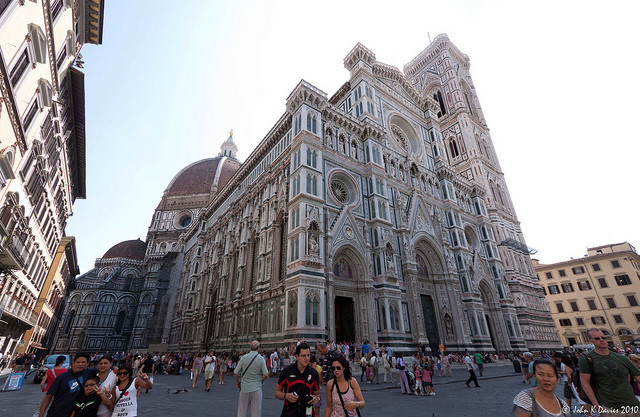 Архитектура Средневековья
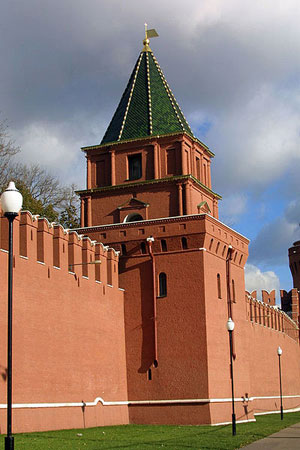 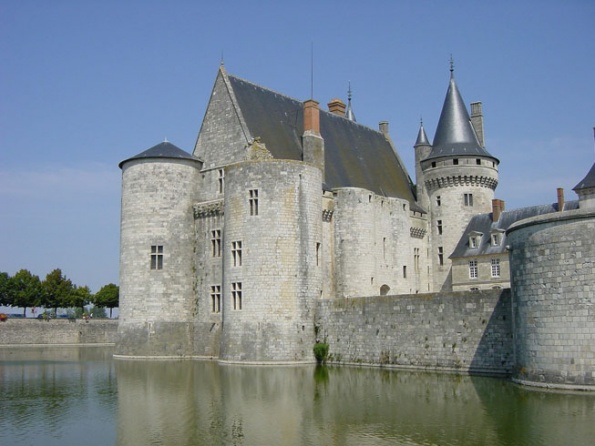 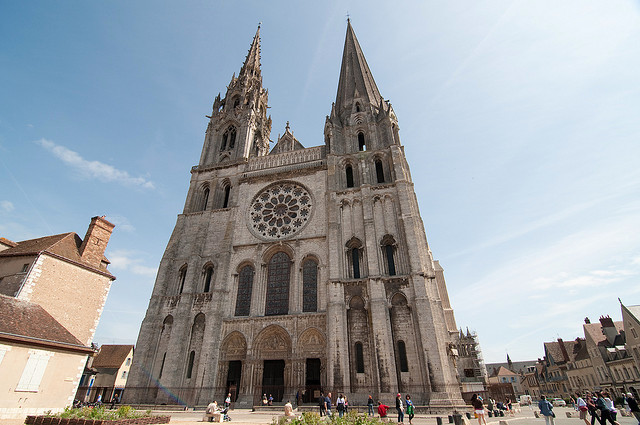 Домашнее задание
1. Прочитать учебник стр. 97-106. 
2. Подготовить сообщение на тему: «Крепости, замки, соборы Средневековья» 
(один архитектурный объект на выбор)
3. Принести цветную бумагу, картон, краски, кисти, карандаши, клей, ножницы.